DEPARTAMENTO MATERNO INFANTIL DEL MINSAP Medidas para enfrentar exitosamente el alza estacionaria de Infecciones respiratorias agudas
Dr. Roberto Álvarez Fumero
Prof. Auxiliar  
Esp. Pediatría 
Master  en Atención integral al niño 
Jefe Dpto. Materno infantil MINSAP
Situación epidemiológica
Las  IRAs se sitúan en la zona de alarma del canal endémico y las atenciones predominan en los grupos menores de 15 años que aportan el 50,2% de los casos. 

Incremento esperado  en el número de atenciones  medicas.

Elevada   demanda de camas hospitalarias para ingresos.

Colapso organizacional de nuestros hospitales 
Errores en el manejo de casos y riesgo de morbilidad  grave y mortalidad  cuando se incumplen las medidas  orientadas y los protocolos de actuación
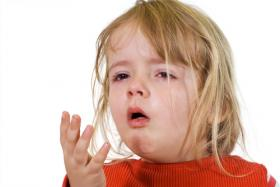 Resultados Aislamiento viral en muestras de pacientes con IRA enviadas al IPK
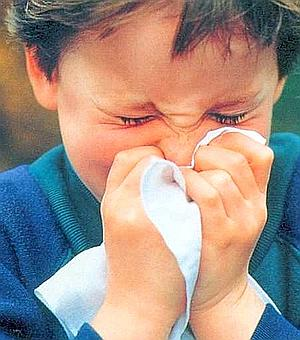 Virus sincitial respiratorio     (25 al 40 %).
 Virus de Influenza A  y B        (10 - 15 %)
 Virus  Parainfluenza  (5 %). 

Entre los virus influenza predominan:
Influenza B (35 %)
AH1N1 pandemico (20% ) .
El  aumento del número de camas hospitalarias  a expensas del  hacinamiento no es la medida más eficaz.
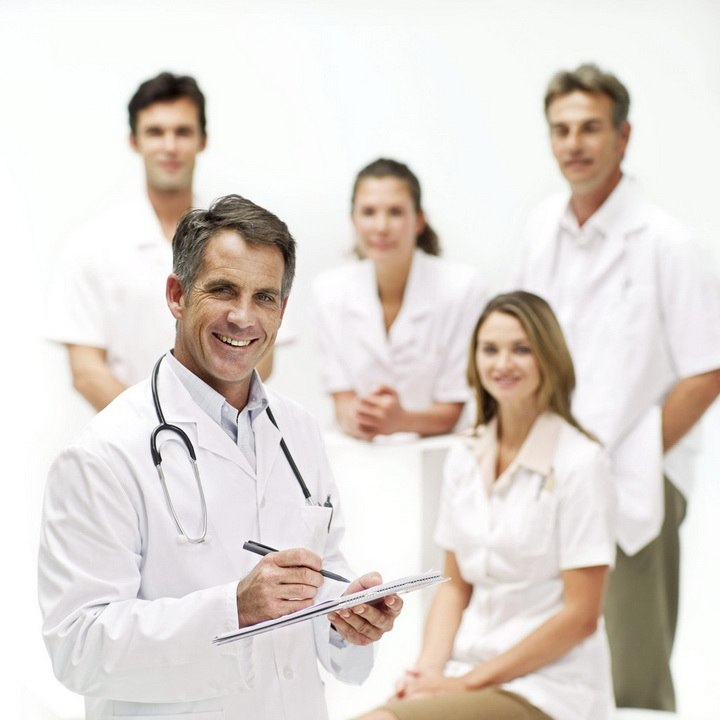 Incremento  al reorganizar camas de  otras salas  
Acelerando culminación de acciones de mantenimiento que permitan contar con mayor número de camas reales.
Si  camas adicionales  fuera del servicio de Respiratorio. 

Limitar los ingresos para estudio.
Garantizando cobertura por un  especialista  del servicio de respiratorio
Personal de enfermería  más preparado en el diagnostico de los signos de empeoramiento.
La evaluación de alta precoz  es la medida más eficaz.
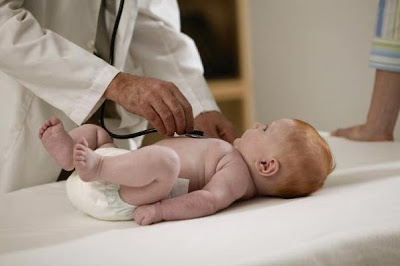 El Jefe de servicio evaluará diariamente   el  egreso precoz de niños mayores de un año  y lactantes con mejoría clínica, garantizando la continuidad del tratamiento .
    
 Informar  los detalles de cada egreso al Director del  Policlínico. 
 
 Coordinar con el Policlínico previamente al alta para el seguimiento estrecho y estricto del alta  precoz.  

 Garantizar  la valoración y toma de decisiones  por un  especialista
Criterios de ingreso :
Lactantes menores de 3 meses con
        bronquiolitis    ligera.
  Lactantes con bronquiolitis
        moderada o neumonía.   
  Lactantes  con Síndrome
        cokeluchoide  con crisis 
        moderada y  severa.
  Cualquier lactante con  neumonia 
 
  Niños  mayores con estas afecciones
        y factor de riesgo  biológico o social.
 
  El paciente con bronquiolitis severa o neumonía complicada (IRAG) se ingresara directamente en unidades de atención al grave.
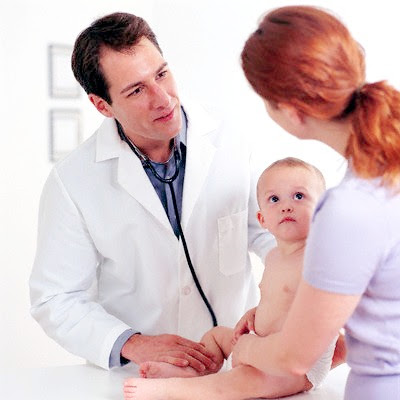 Consejos para  aplicar los Criterios de ingreso
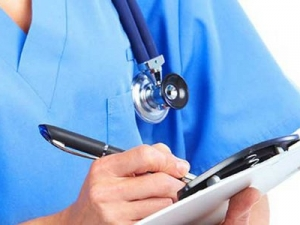 No crear pánico y querer ingresarlos a todos los pacientes, esto crea más problemas.

   No  ingresar (salvo criterios puntuales) lactantes pequeños con falta de aire que solo están muy tupidos y no  tienen sibilancias. 
 
  Una medida muy efectiva es no prolongar la estadía
Consejos para  el manejo de pacientes ingresados
No indicar  Radiografías de tórax   en casos leves ni usar antibióticos. Recordar que las bacterias no producen bronquiolitis.

 Tener en cuenta  en  el diagnóstico diferencial de la bronquiolitis hacerlo con las miocarditis y otras miocardiopatías .

  S.coqueluchoide: En lactantes    Azitromicina el 1er día a 10mg/Kg/día y los otros 4 días a 5mg/Kg/día).
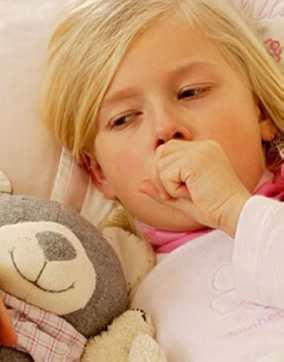 Consejos para  el manejo de pacientes ingresados
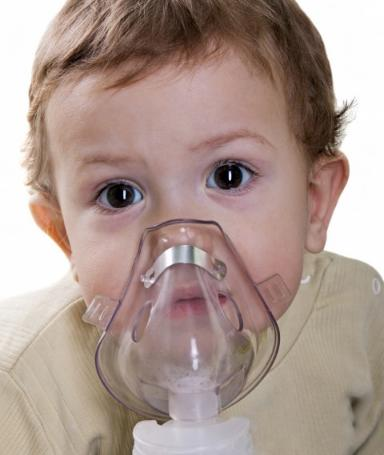 No usar Oseltamivir en cuadros ligeros y leves, solo en infecciones respiratorias bajas  graves. Recordar que la bronquiolitis no es producida   por  virus  Influenza.

 Oxigenar solo a  los pacientes con  crisis moderados y severos, no uso de esteroides ni broncodilatadores en pacientes  ingresados y mucho menos ambulatorios. 

La medida más efectiva es la vigilancia de la Frecuencia respiratoria ,    la capacidad para beber y la saturometria      ( si está disponible ) 
  
Recordar que la mayoría de los niños afectados son lactantes pequeños con lactancia materna exclusiva que debe ser conservada a toda costa
En los CMF y Policlínicos
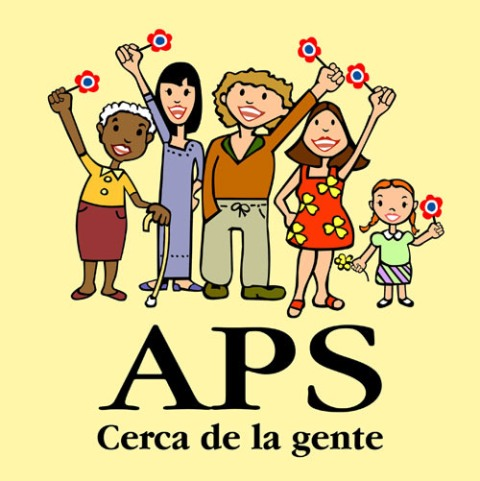 Incrementar el Control y seguimiento de los ingresos en el Hogar por IRA: 
 Prohibido en lactantes  menores de 3 meses  o mayores con algún riesgo biológico  o social (excepto si se corrobora catarro común) . 
 Remitir  al Hospital los lactantes con Síndrome cokeluchoide , Bronquiolitis   y sospecha de Neumonías .
 Niños con IRA viral alta, no ingresado en el hogar, deberá ser reevaluado por su Medico de Familia  diariamente  en las primeras 72 horas.
Los Directivos:
Controlar que  la decisión de las conductas en los ingresos, los casos que evolucionan  desfavorablemente y los egresos , sean  tomadas por el Jefe del servicio.   
 Garantizar un seguimiento medico más frecuente  durante la guardia  a los lactantes con  IRA, utilizando dónde no sea posible  alternativas con otras especialidades   que no hacen guardia , residentes, internos  y alumnos .
Controlaran el lavado de manos y el cumplimiento de las buenas prácticas de prevención de las infecciones asociadas a la asistencia sanitaria.
Puntualizar con los aseguradores las  coberturas de antibióticos, oseltamivir , oxigeno, mascarillas, jabon, agua  y otros insumos
Revisar  el estado del equipamiento demandado  en la atención a estos pacientes.
Fortalecer  la vigilancia de las lRA en todas las unidades.
Vigilancia activa de internos en instituciones de salud y escolares .
Garantizar   la toma de muestras para estudios virológicos de los ingreso de casos de IRAG  , el reporte oportuno y estudio de brotes.

   Controlaran el cumplimiento de estas medidas
Revised WHO classification and treatment
of childhood pneumonia at health facilities
Recomendaciones para el manejo de la neumonía   
© World Health Organization 2014
Objetivo: Aumentar  la cobertura de niños que recibe atención y  cuidados  , reducir  necesidad de ingresos y disminuir mortalidad , en países de bajo nivel de desarrollo económico.
Dirigido a : Trabajadores comunitarios voluntarios previamente entrenados
Principales cambios  en la ultima revisión de Recomendaciones para el manejo de la neumonía
Reducción de la duración del tratamiento con Amoxicilina a 3 días  en niños de 2 meses a 5 años 
El tratamiento ambulatorio reduce el riesgo  de IAAS , de resistencia antimicrobiana  y  sustancialmente  los costos  del sistema de salud , la comunidad  y   la familia.
 La amoxacillina es  mas efectiva y mejor tolerada cuando se usa altas dosis (80 mg/kg /dia) en dos subdosis  y en suspensión
Revised WHO classification and treatment of childhood pneumonia at health facilities. Evidence summaries. Geneva: World Health Organization; 2014.
Principales cambios  en la ultima revisión de Recomendaciones para el manejo de la neumonía
Se reducen de cuatro a tres ,las variantes para  el manejo  operativo de casos . 

 Amoxicilina vía oral como primera línea del tratamiento antibiótico.

Se simplifica la duración  del tratamiento antibiótico de cinco a tres días , en dependencia de la prevalencia  de VIH sida.
Revised WHO classification and treatment of childhood pneumonia at health facilities. Evidence summaries. Geneva: World Health Organization; 2014.
Recomendaciones para Clasificación de niños con sospecha de  neumonía
Uso  de signos clínicos simples  ,para decidir  el tratamiento apropiado.   
Se recomienda  tres  variantes de actuación :
Revised WHO classification and treatment of childhood pneumonia at health facilities. Evidence summaries. Geneva: World Health Organization; 2014.
Recomendaciones:
Los niños con neumonía sin gran dificultad respiratoria ni signos de gravedad pueden ser tratados ambulatoriamente Amoxicilina vía oral como primera línea del tratamiento antibiótico por 5 dias .
La Amoxacillina es  mas efectiva y mejor tolerada cuando se usa altas dosis (80 -90 mg/kg /dia) en dos subdosis  y en suspensión. Es tan efectiva como la Penicilina. 
Reducir la duración del tratamiento con Amoxicilina a 3 días  en niños de 2 meses a 5 años. Tres dias de tratamiento Amoxacillina es tan efectivo como 5 dias.
Revised WHO classification and treatment of childhood pneumonia at health facilities. Evidence summaries. Geneva: World Health Organization; 2014.
Recomendaciones:
Niños con neumonía severa pueden  ser tratados con la combinación : Ampicilina 50 mg /Kg o Penicilina 50 000 u /6 horas IV ó IM y Gentamicina 7,5 mg /kg de primera línea, por 5 dias .
 
Si emperoramiento,considerar falla de respuesta al tratamiento : Ceftriaxone  como  segunda línea.
 
En neumonía severa ,pacientes  de 2 m - 1 año infestados por VIH-sida ó sospecha de Pneumocystis jirobesii : Añadir Clotrimoxazol .

Después del año de edad  no esta recomendado
Revised WHO classification and treatment of childhood pneumonia at health facilities. Evidence summaries. Geneva: World Health Organization; 2014.
Ventajas de la nueva revisión
Incrementa   el acceso a los antibioticos  en el hogar  
Un solo antibiotico  para el tratamiento de la neumonia leve y de la grave   
Reduccion de la necesidad de remision  para ingreso  hospitalario      
Simplifica  la   clasifiacacion operacional  y el manejo  a  solo tres categorias  
Reduce el tiempo de entrenamiento  de los trabajadores comunitarios de salud  
El tratamiento ambulatorio reduce el riesgo  de IAAS , de resistencia antimicrobiana  y  sustancialmente  los costos  del sistema de salud , la comunidad  y   la familia.
CONSENSO NACIONAL PARA EL DIAGNÓSTICO Y TRATAMIENTO DE LA NEUMONÍA ADQUIRIDA EN LA COMUNIDAD EN PEDIATRÍA
Grupo Nacional de Pediatría
Grupo Nacional de Infectología
Comisión Nacional de Infecciones Respiratorias Agudas
Sociedad Cubana de Pediatría
2013
NEUMONÍAS   EN  EL  NIÑO
FIEBRE
SINTOMAS RESPIRATORIOS
Rx TORAX POSITIVO
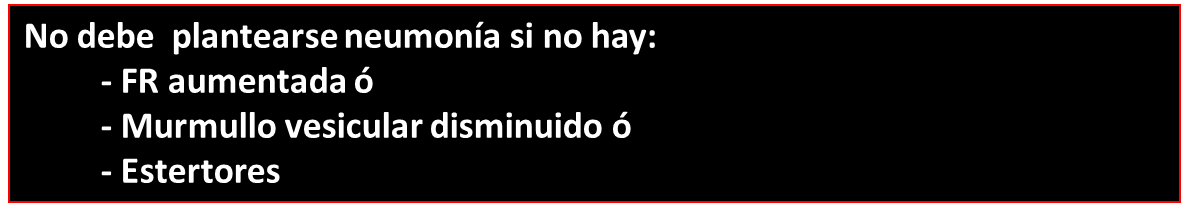 Lactantes y niños mayores con riesgo : Hospitalizar .

Niños  mayores sin riesgo y neumonia pequeña:   Puede valorase  Ingreso en  el Hogar .

Neumonia complicada de cualquier edad : Ingresar en Unidad de Atencion al grave
Ingreso domiciliario:
Pacientes mayores de un año, con neumonías ligeras, sin complicaciones ni factores de riesgo importantes

Siempre debemos orientar a los familiares del paciente las pautas de tratamiento recomendadas así como explicar cuales son los síntomas y signos que sugieren evolución desfavorable de la enfermedad
Porciento de madres /encargados d e niños menores de cinco años que piensan que un niño debe ser llevado inmediatamente a un centro de salud si:
Fuente: Encuesta de Indicadores múltiples por conglomerados (MICS)   2010-2011 Dirección Nacional de Estadísticas y Registros médicos –UNICEF
Serán ingresados en el Servicio de Respiratorio :
Todo niño menor de un año de edad 
 Niños mayores de un año con:
 Cuadro radiológico evidente de neumonía extensa.
No respuesta al tratamiento de 1ra línea a las 72 horas de iniciado (empeoramiento clínico-radiológico)
Presencia de factores de riesgo biológicos y sociales significativos.
Ingreso directo  o  traslado a la Unidad de Cuidados progresivos:
Signos de insuficiencia respiratoria
Gasométricos:  Saturación de oxigeno <92% con FiO2 > 0.6, PaO2 ≤ 50 mmHg (ambiente) PaCO2 ≥ 50 mmHg (ambiente), PaO2/FiO2 ≤ 250.
Radiológicos: 
Alteración multilobar bilateral 
Duplicación de infiltrados pulmonares en 48hrs Neumonías extensas
Derrame pleural paraneumónico que precise drenaje, 
Presencia de complicaciones pulmonares: neumotórax, neumonía necrosante y absceso pulmonar que requieran tratamiento quirúrgico.
Otros: 
Manifestaciones de sepsis o shock  y Cualquier alteración que evidencie disfunción de órganos.
Tratamiento antimicrobiano
Entre tres semanas y menores de tres meses :

Combinación de una cefalosporina de tercera generación (ceftriaxona o cefotaxima) + ampicilina.
 Alternativa : aminopenicilinas con inhibidor de betalactamasas (Trifamox). 

 Si sospecha de Clamydia,Bordetella o Micoplasma:
Azitromicina a 10 mg/kg/día en dosis única durante cinco dias
Tratamiento antimicrobiano
Entre tres meses y cinco años:  

Cuadros clínicos de ligera intensidad :  Amoxacillina vía oral    de forma ambulatoria, a dosis entre 80 y 90 mg/Kg/día. 

  Si no se tolera , empeoren los síntomas clínicos, persiste la fiebre después de 72 horas de tratamiento se deben hospitalizar.
Si formas clínicas leves o moderadas : Amoxacillina 
 
Si  no se tolera   vía oral :  Penicilina G a 200 000 UI/Kg/día, c/6 h y como alternativa ampicilina 200-400 mg/kg/día.  

Neumonía grave: Ceftriaxona (80 a 100  mg/Kg/día) o cefotaxima (150 a 200 /kg/día 4 SD). Primera línea
Tratamiento antimicrobiano
Entre tres meses y cinco años: 

Si sospecha o demuestra  causada por MSSA: 
Cefazolina: 150mg/kg/día   
Aminopenicilinas con inhibidor de betalactamasas (Trifamox) 90 - 100 mg/Kg/día. 

Si neumonía a focos múltiples, rápidamente progresiva, necrotizantes, con empiema, neumotoceles o asociada a infección de piel y partes blandas 

Añadir  Vancomicina (45 a 60 mg/Kg/día) 
Clindamicina (40 mg/kg/día) 
Linezolid
Tratamiento antimicrobiano
Entre cinco y quince años de edad: 
Se mantienen iguales consideraciones que en el grupo 3 meses  a   cinco   años .
    
Si existen características clínico y radiológicas de NAC atípica   o en ausencia de respuesta clínica adecuada, luego de las primeras 72 h de tratamiento con un β-L en monoterapia:   Azitromicina 
 
 
Si existen datos epidemiológicos de circulación de virus de Influenza  y antecedentes de enfermedades crónicas con reconocido riesgo de evolucionar a la gravedad  o cuando  la NAC es grave aún sin factores de riesgo ó comorbilidad:   Oseltamivir.
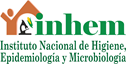 TALLER NACIONAL DE EXPERTOS EN ENFERMEDADES RESPIRATORIAS PEDIÁTRICAS. RESULTADOS DEL TERCER AÑO DE TRABAJO DEL PROYECTO “HISTORIA NATURAL DE LA SIBILANCIA EN UNA COHORTE DE NINOS DE LA HABANA (HINASIC) 2010-2016”

Instituto Nacional de Higiene, Epidemiología y Microbiología (INHEM)
  8 de octubre de 2014
Errores en el manejo del paciente con sibilancia a partir de los resultados expuestos:
El uso inapropiado significativamente alto de antibióticos  en niños de pequeña edad ,dado la etiología principalmente viral de la sibilancia a estas edades. 

Los antibioticos  afectan  la microflora intestinal y su posterior impacto en el desarrollo de las enfermedades alérgicas y el asma, además de otras enfermedades.

Elevado uso inadecuado de antihistamínicos y corticoides durante la sibilancia.   

Uso de broncodilatadores irracionalmente en el niño menor de 3 años ,cuya  causa principal de la sibilancia son las IRA.

La administración de salbutamol sin espaciador, lo cual no tiene utilidad.